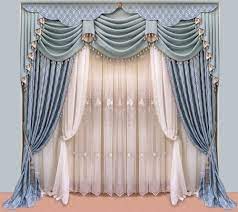 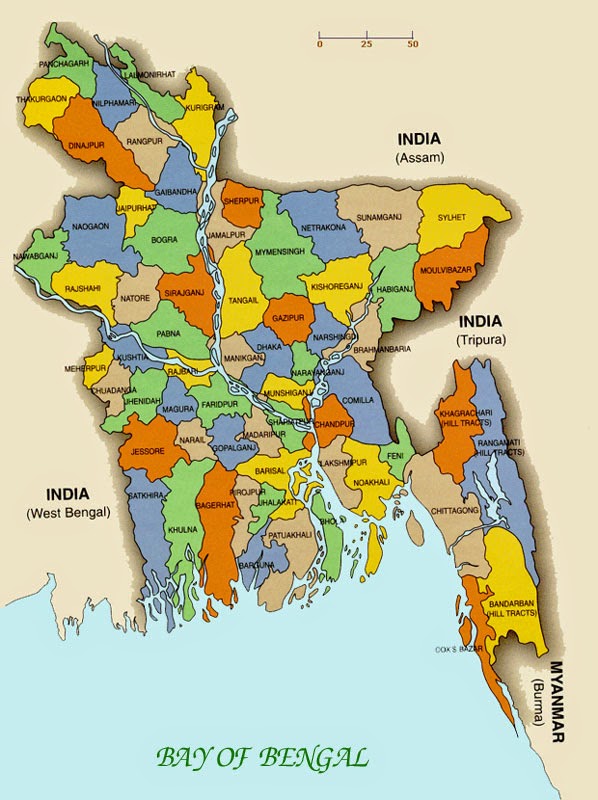 স্বাগতম
পরিচিতি
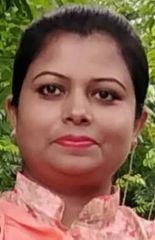 নাহিদা আখতার
সহকারী শিক্ষক
কালীকচ্ছ উত্তর সরকারি প্রাথমিক বিদ্যালয়
কালীকচ্ছ , সরাইল, ব্রাহ্মনবাড়িয়া
E-mail: nahidaakhter99@gmail.com
Twitter:@NahidaA92015591
পাঠ পরিচিতি
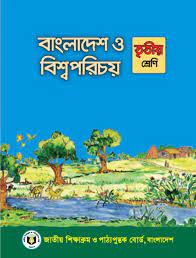 শ্রেণি-তৃতীয়,
বিষয়-বাংলাদেশ ও বিশ্বপরিচয়, 
অধ্যায়  6,
সামাজিক পরিবেশের উন্নয়ন 
সময়-4৫ মিনিট
ছবিগুলো দেখ
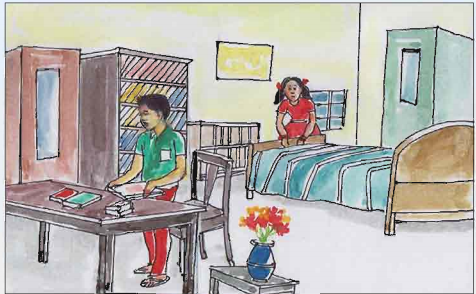 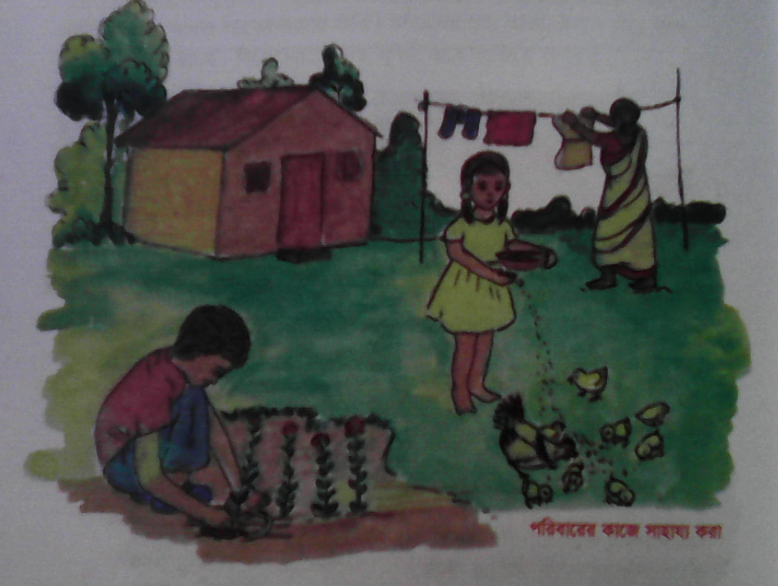 বিভিন্ন কাজ করছে।
তারা কী করছে?
আমাদের আজকের পাঠ
১ পরিবারকে সাহায্য করা
২ বাড়িতে সাহায্য করা
শিখনফল
১।পরিবারের দৈনন্দিন কাজ পর্যবেক্ষণ করে তালিকা তৈরি করবে।
২। পরিবারের উন্নয়নে প্রয়োজনীয় কাজ শনাক্ত করতে পারবে।
ছবিটি দেখ
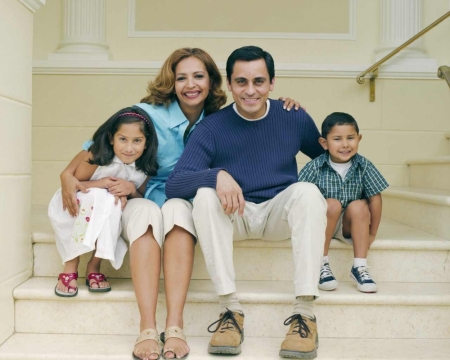 পরিবারের
এটি কিসের ছবি?
আমরা কোথায় বাস করি?
পরিবারে ।
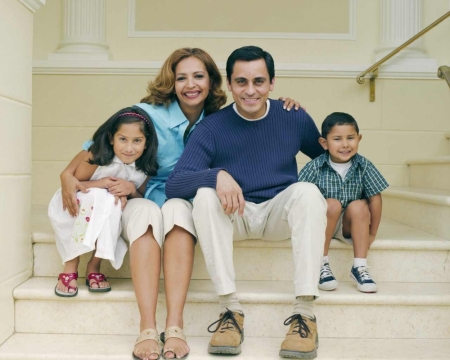 পরিবারে কে কে থাকে?
মা, বাবা, ভাই, বোন।
ছবিটি দেখ
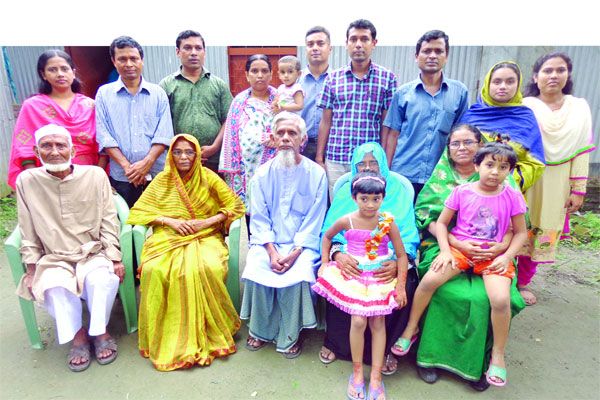 কোন কোন পরিবারে দাদা, দাদি, চাচা, চাচি বা অন্যান্য আত্মীয়স্বজন থাকেন।
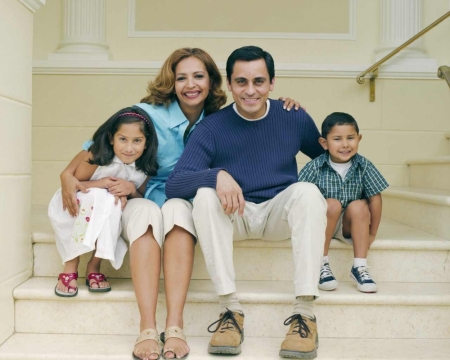 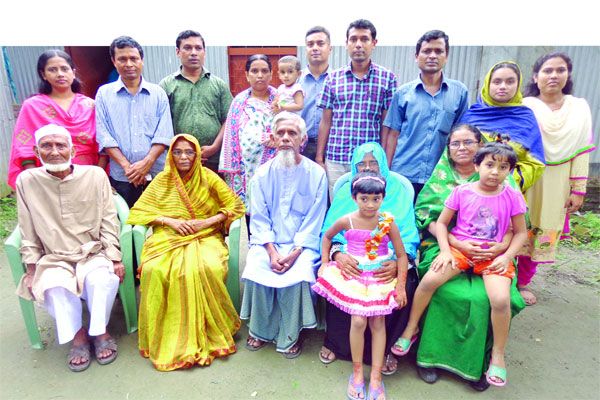 পরিবারে আমরা সকলে একে অপরকে ভালবাসি, স্নেহ ও শ্রদ্ধা করি।
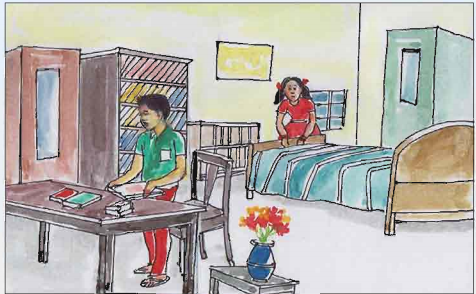 পরিবারে নানা ধরণের কাজে আমরা সাহায্য করতে পারি।
ছবিগুলো দেখ
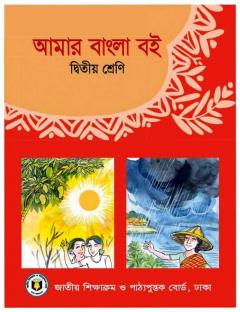 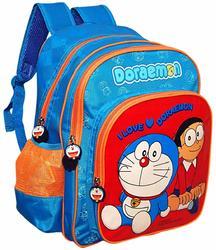 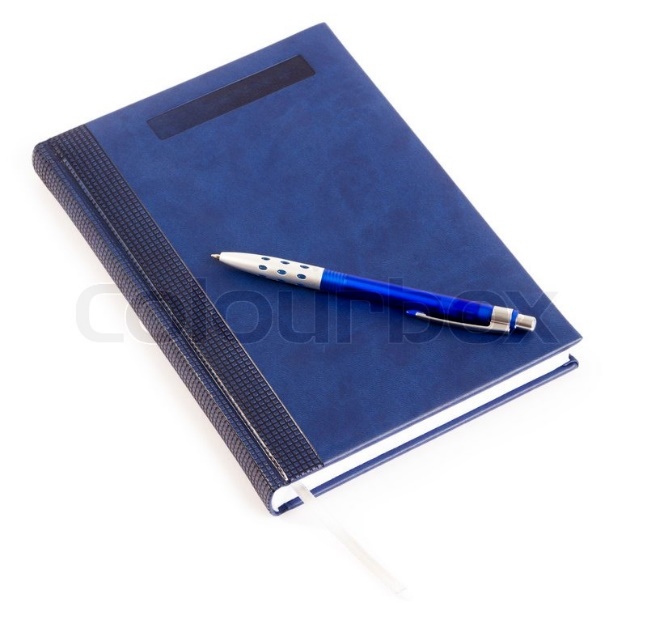 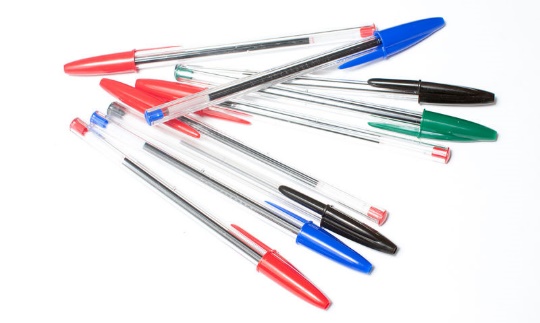 কলম
বই
খাতা
ব্যাগ
এগুলো কী?
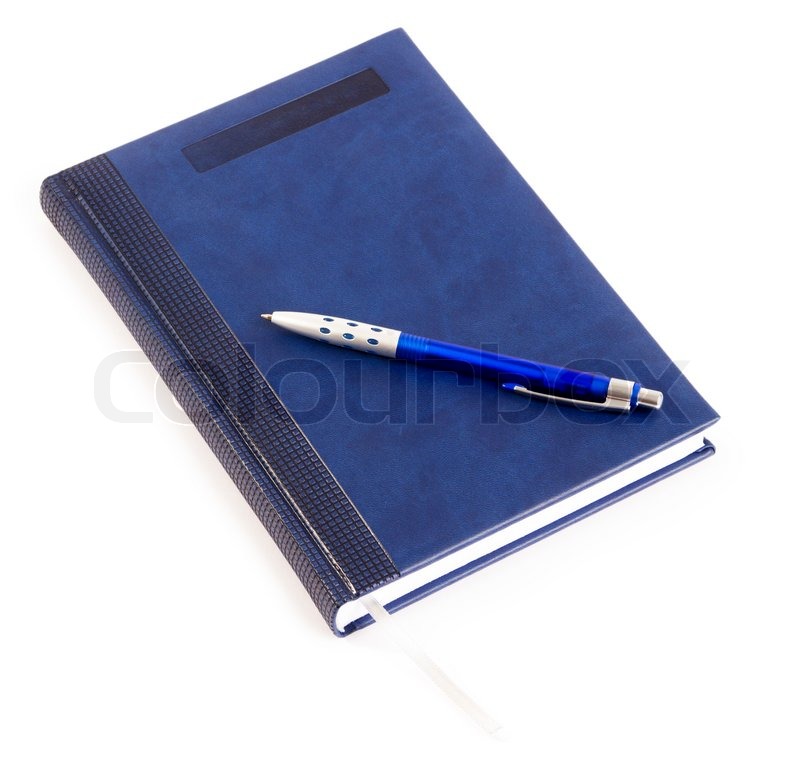 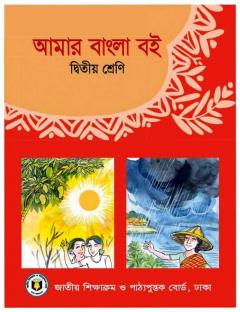 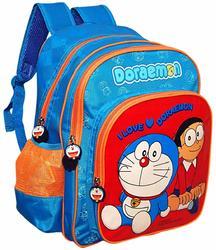 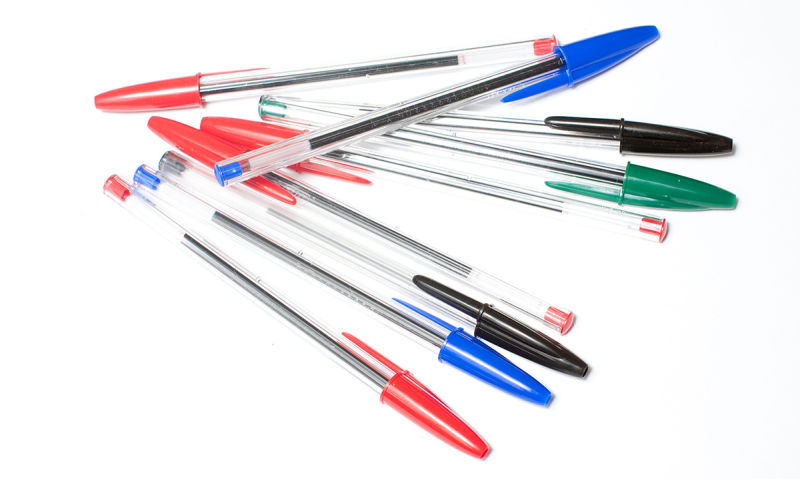 আমাদের বই, খাতা, কলম এবং ব্যাগ কী করব?
নিজেরা গুছিয়ে রাখব।
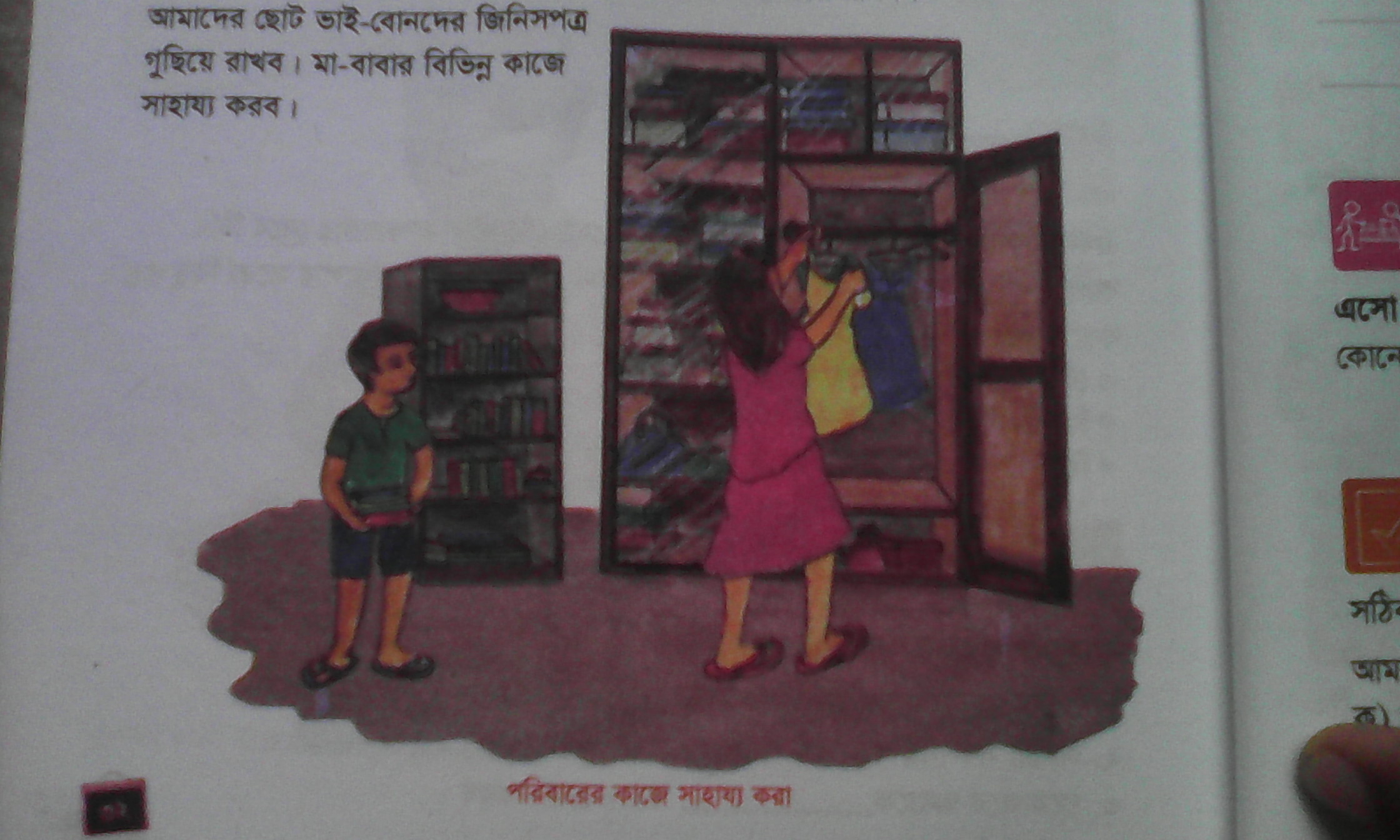 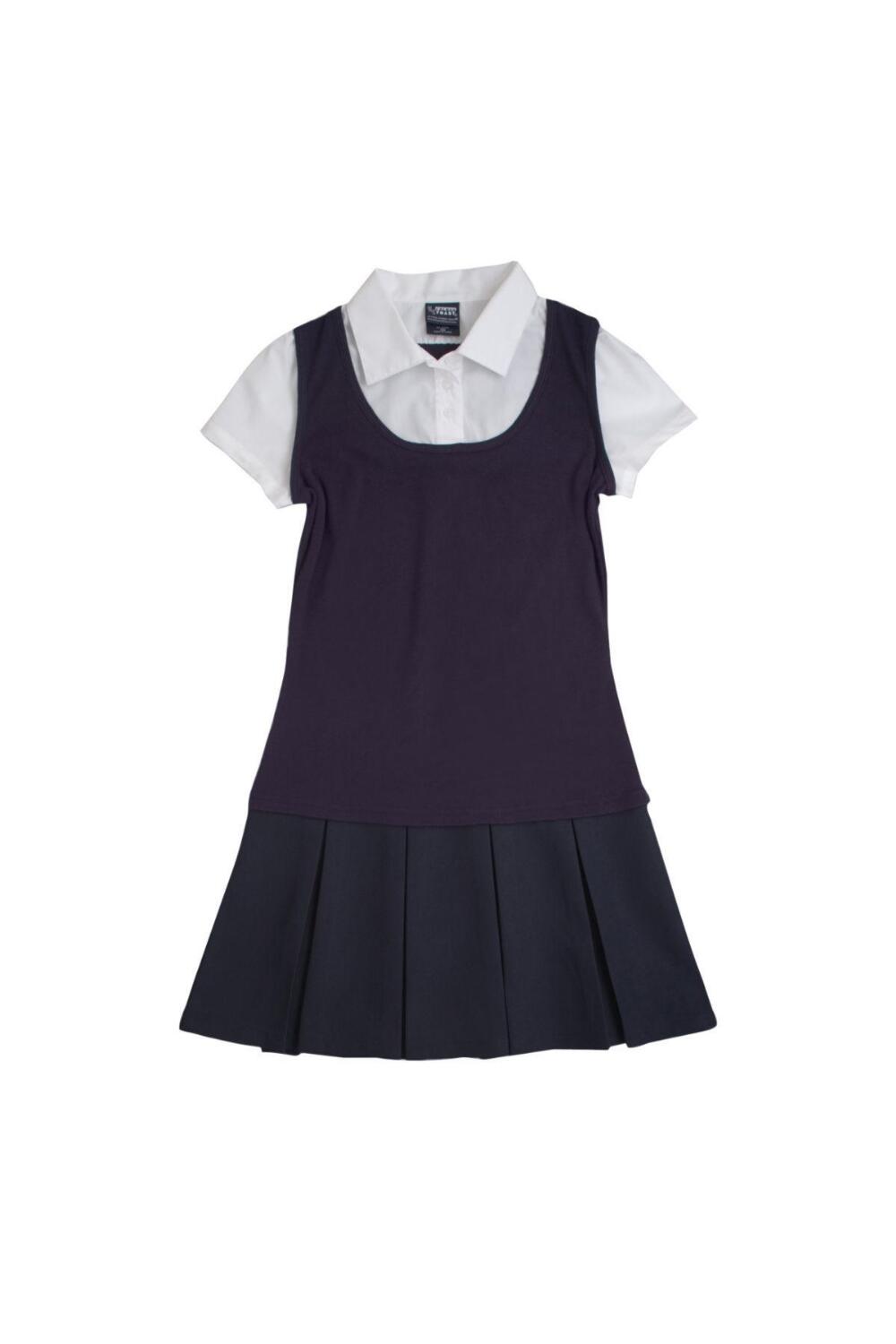 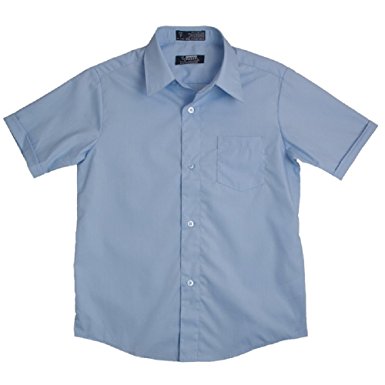 আমাদের নিজেদের পোষাক কী করব?
সুন্দর করে সাজিয়ে রাখব।
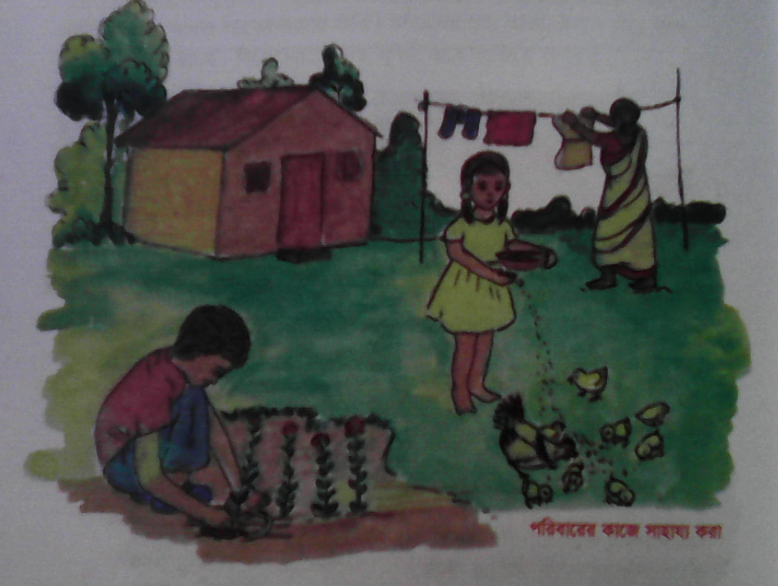 ছবিটি দেখ
এটি কিসের ছবি?
বাড়ি
আমরা বাড়িতে অনেক কাজ করতে পারি।
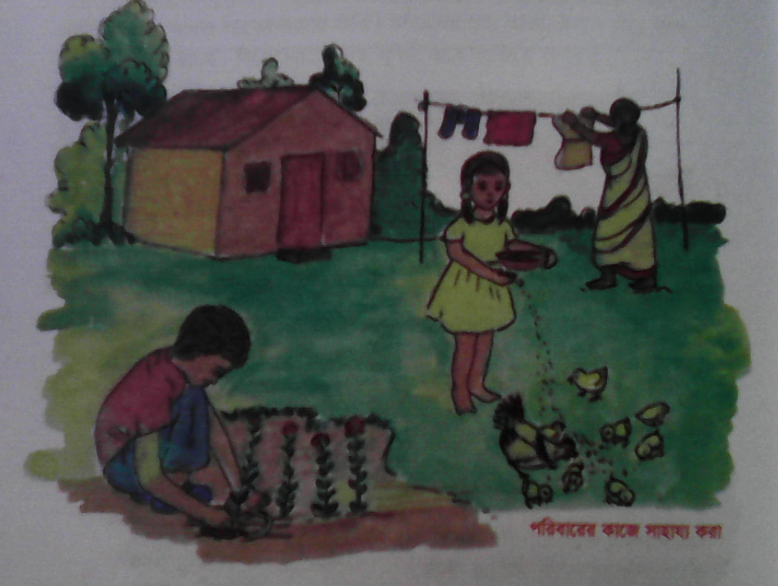 আমরা ঘর পরিস্কার-পরিচ্ছন্ন রাখব।
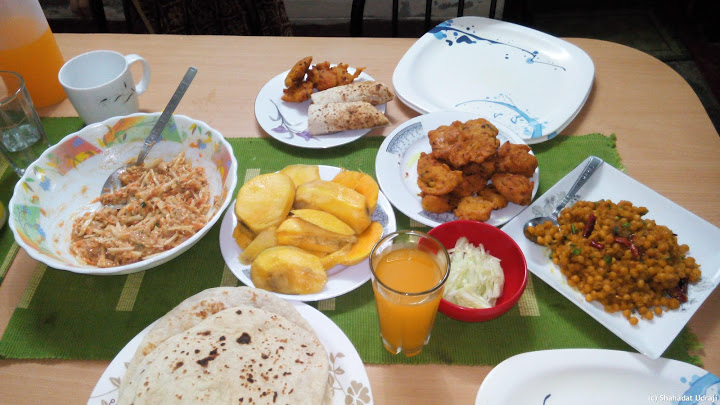 খাবার ও পানি এনে খাবার টেবিলে রাখব।
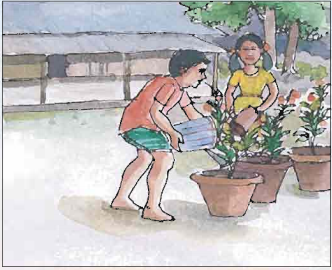 আঙিনায় গাছ লাগাব ও পানি দেব।
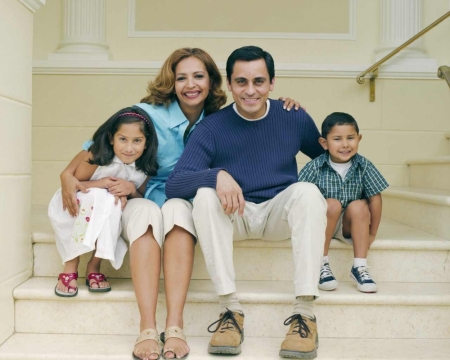 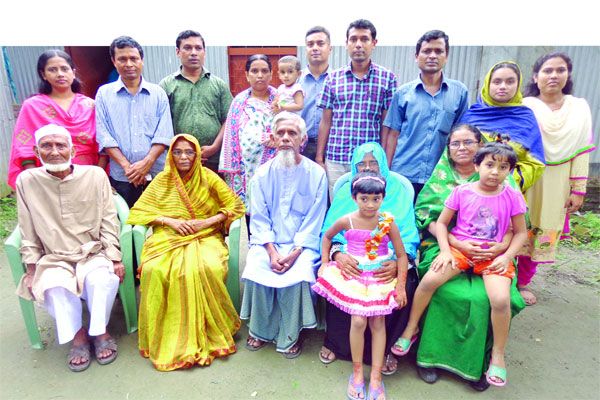 আমরা সবাই পরিবারের কাজে পরস্পরকে সাহায্য করব। 
সুখী পরিবার গড়ে তুলব।
দলীয় কাজ
পরিবারে কীভাবে একে অপরকে সহযোগিতা করতে পারো তা পাঁচটি বাক্যে লিখ।
জোড়ায় কাজ
তুমি কোন কোন কাজে সাহায্য কর তা উদাহরণ দিয়ে ছকটি পূরণ কর।
পাঠ্য বইয়ের সাথে সংযোগ স্থাপন
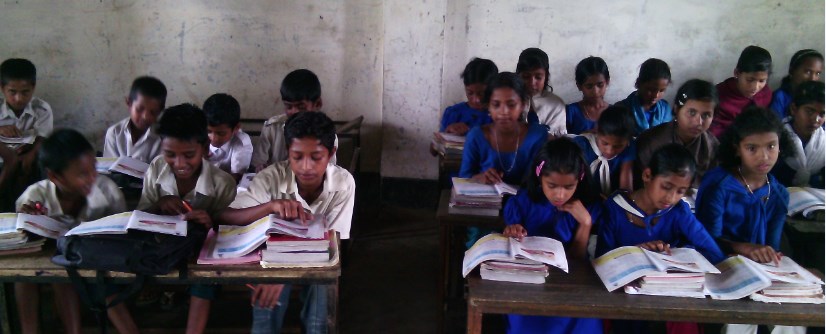 মূল্যায়ন
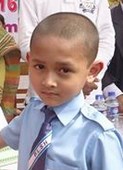 একক কাজ
১. পরিবারে আমরা কী কী কাজ করি?
২. বাড়ি পরিষ্কার রাখার জন্য আমাদের কী কী করা উচিৎ?
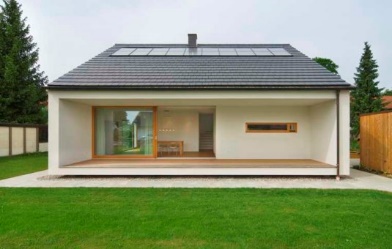 বাড়ির কাজ
* তুমি পরিবারে কী কী কাজ কর তার একটি তালিকা তৈরী করে আনবে।
ধন্যবাদ সবাইকে